Практика организации школьным волонтёрским отрядом «Вспышка» комплекса игровых  мероприятий для детей с ограниченными  возможностями здоровья «Игровая карусель»
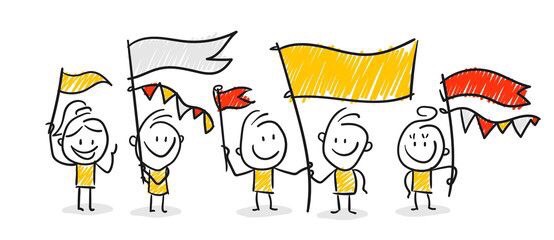 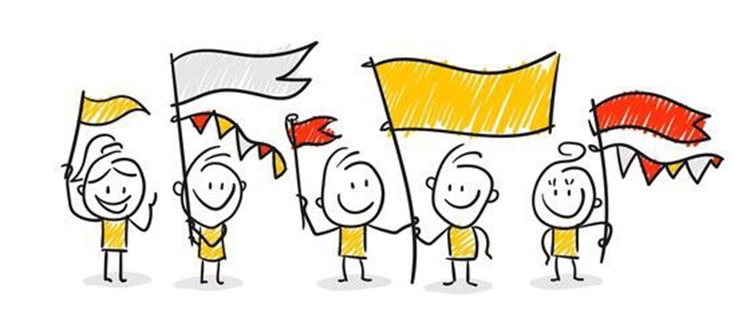 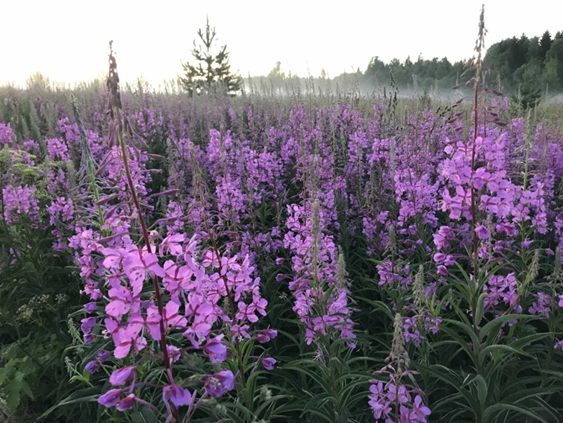 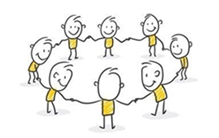 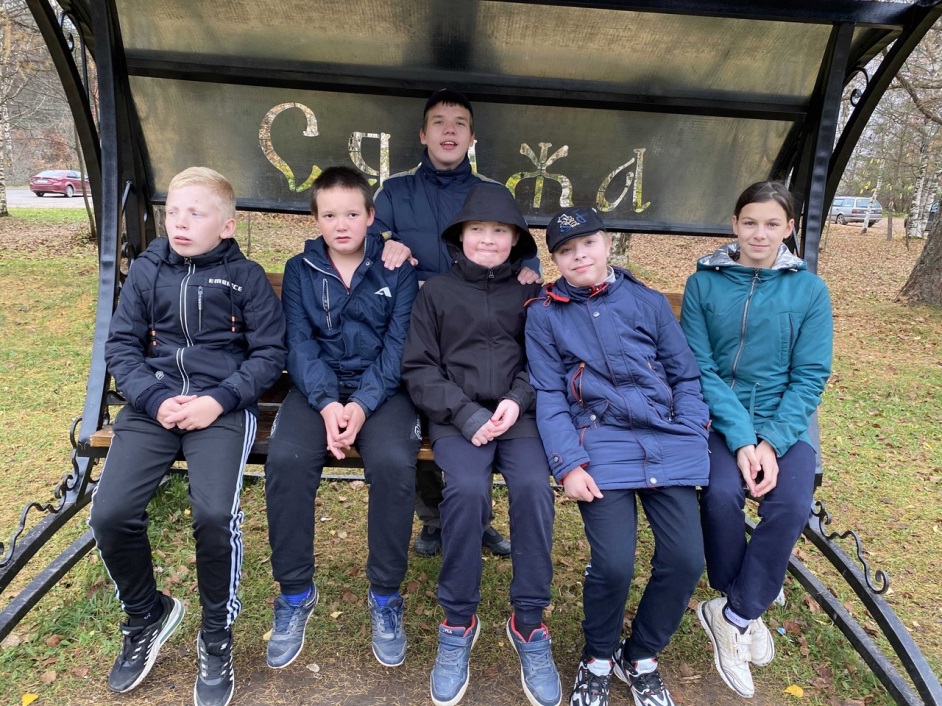 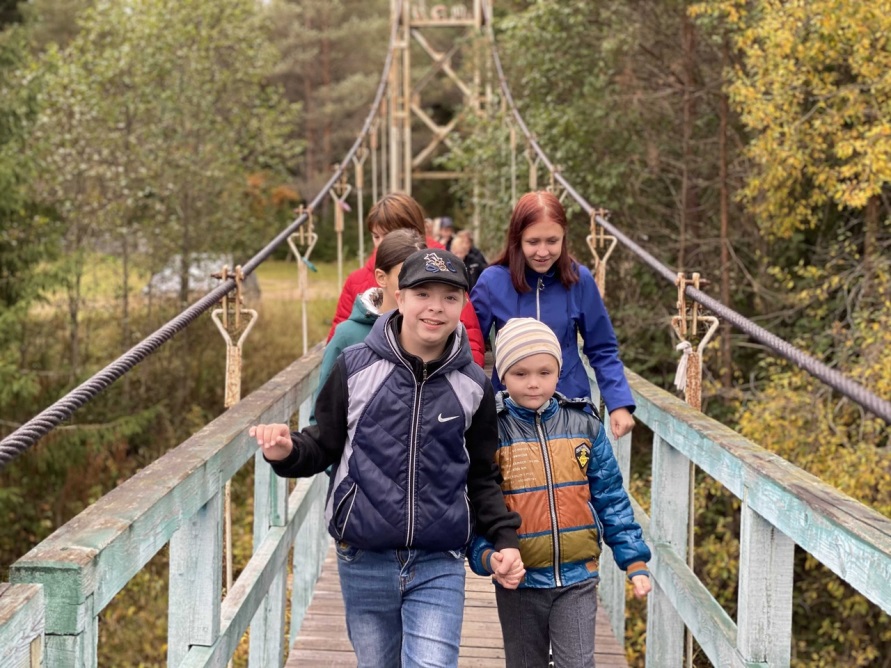 15 человек с умственной отсталостью
44 человека 
с задержкой психического
развития
11 человек 
 - дети-инвалиды
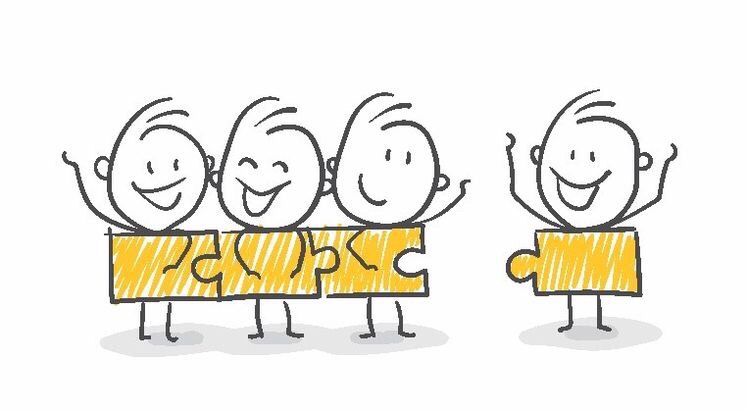 30 волонтёров школьного отряда «Вспышка», уч-ся  8-11 класса,
Цель: вовлечение  детей  и подростков села Сямжа с ограниченными возможностями здоровья в игровую  деятельность совместно со здоровыми школьниками-волонтёрами  и их адаптация в обществе.
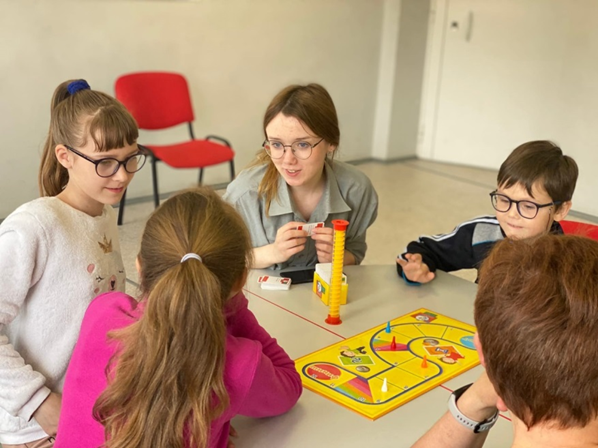 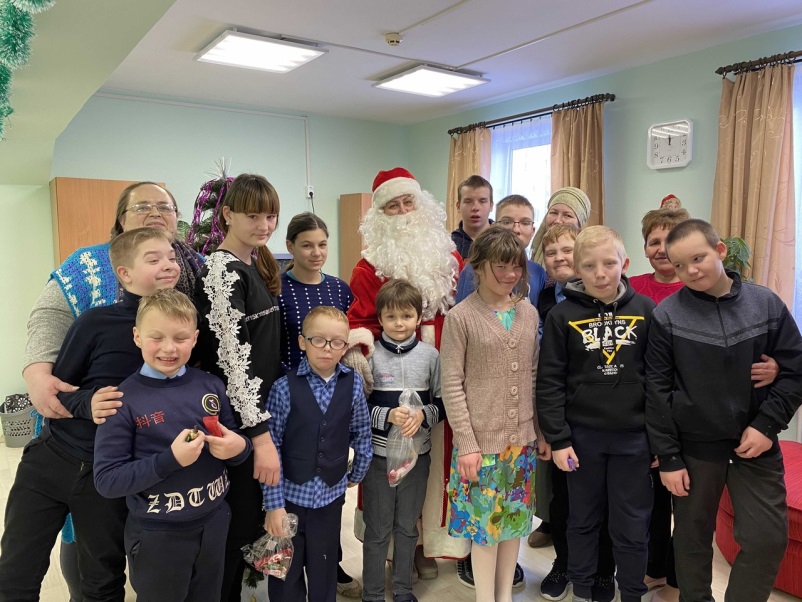 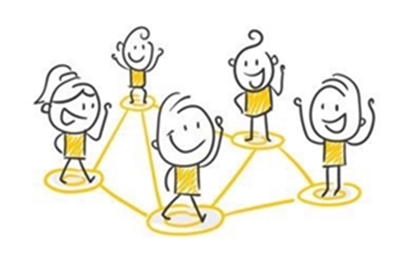 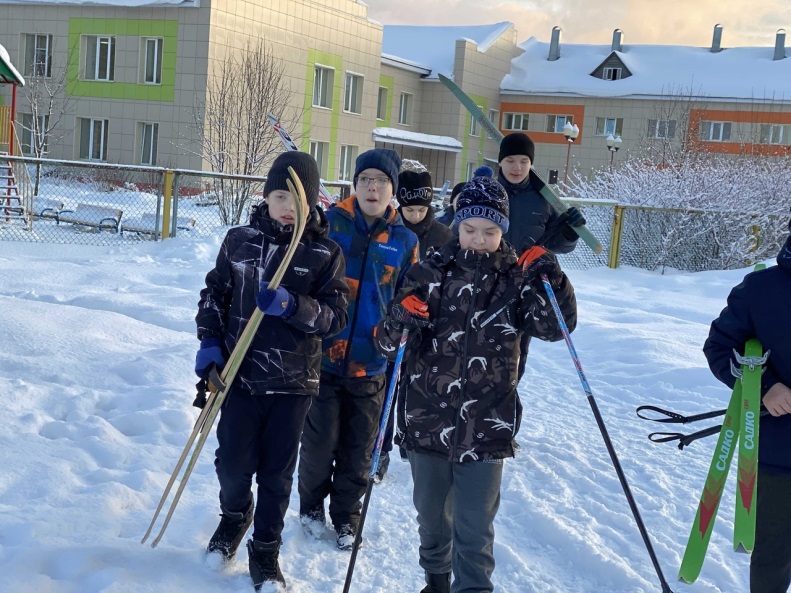 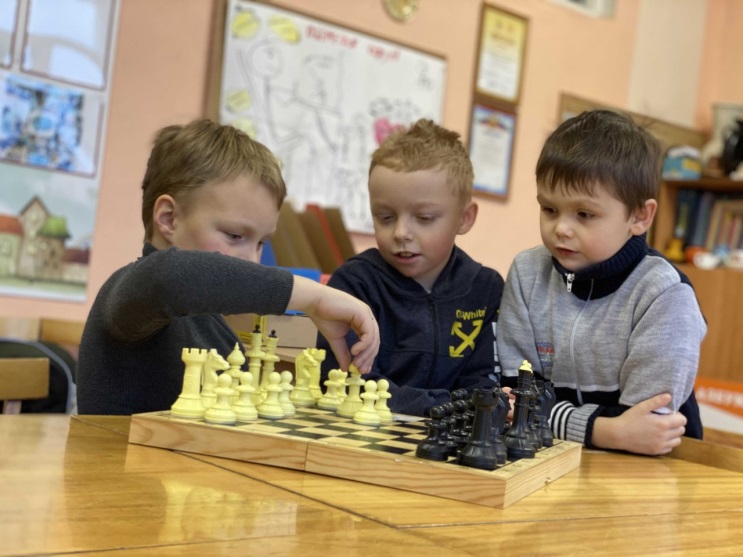 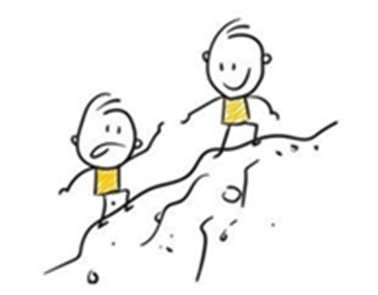 -Что уже удалось сделать? 
- 50 совместных мероприятий
 с июля 2021- сентябрь 2022!
 












 ПРИМЕРЫ
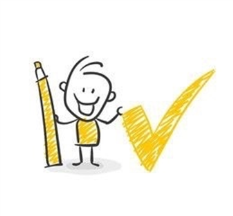 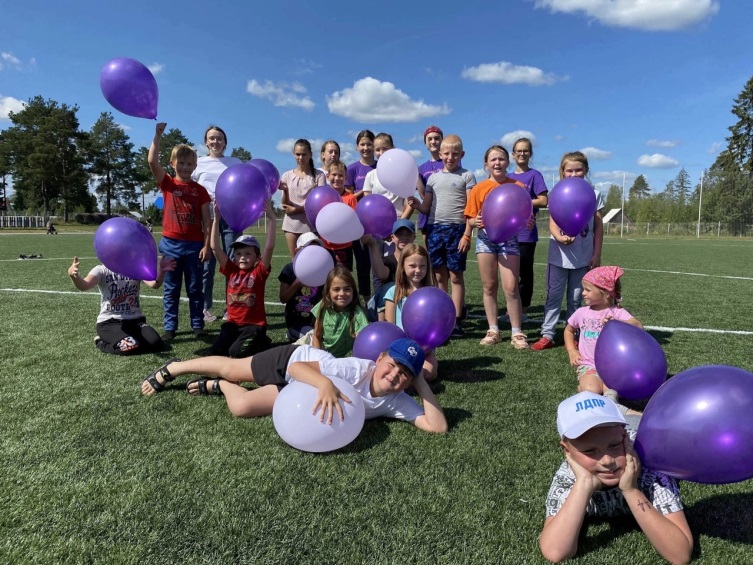 [Speaker Notes: 44]
спортивно – развлекательная программа «Весёлые старты» (июль, 2021г.)
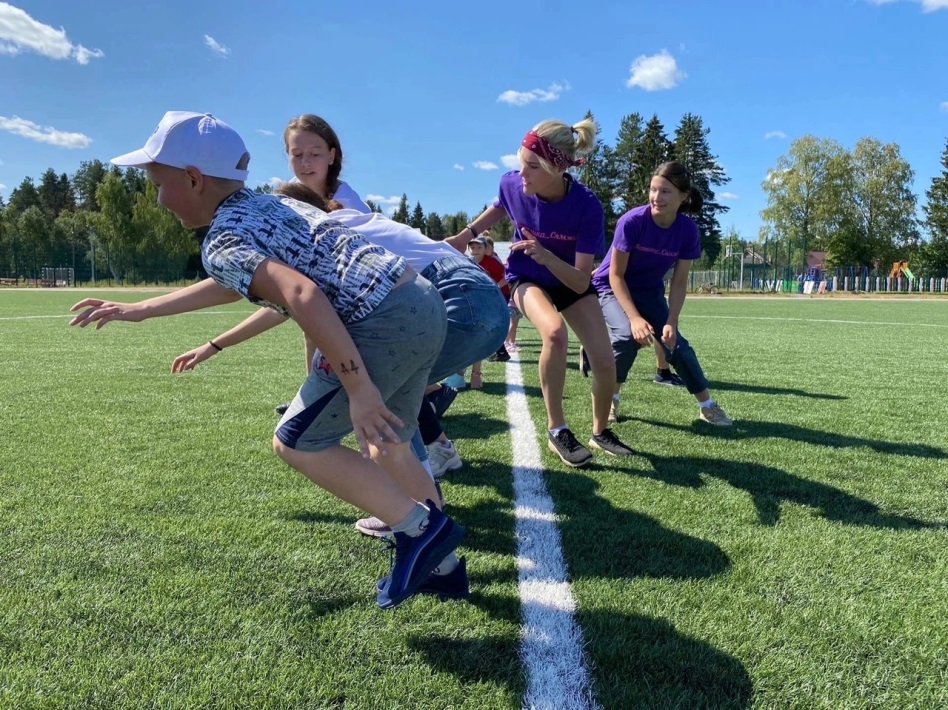 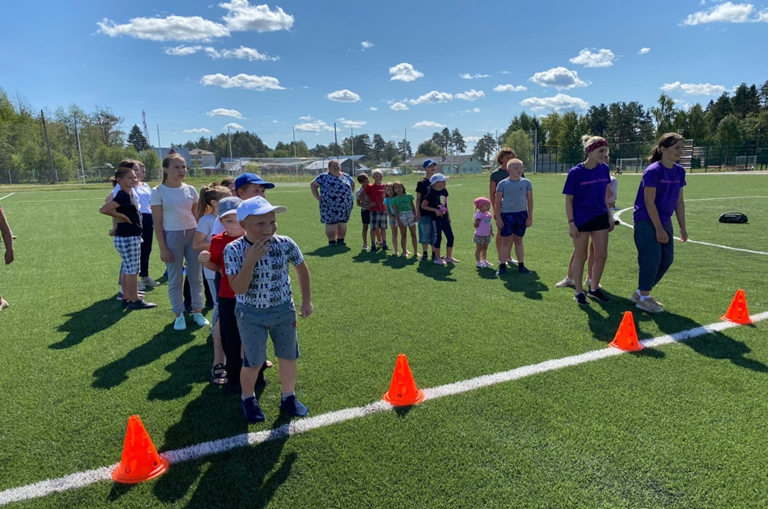 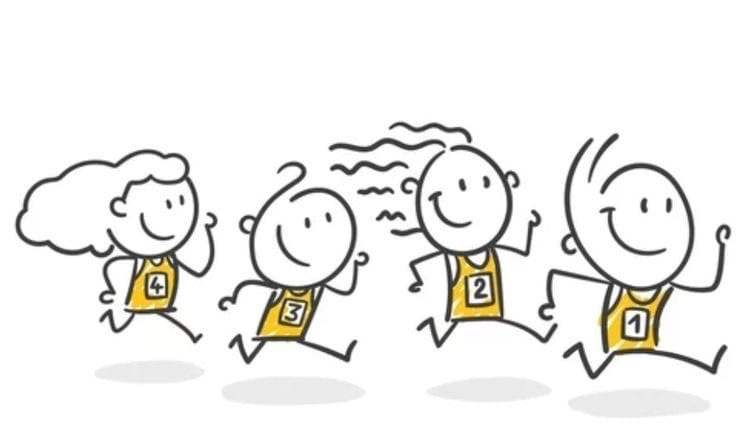 Праздник народных игр "Веселимся мы, играем и нисколько не скучаем» (август 2021г.)
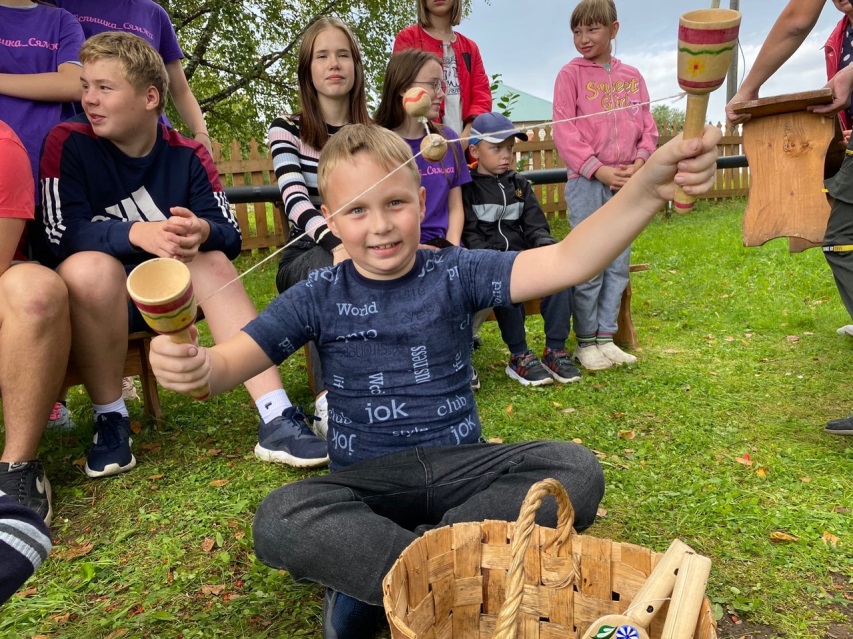 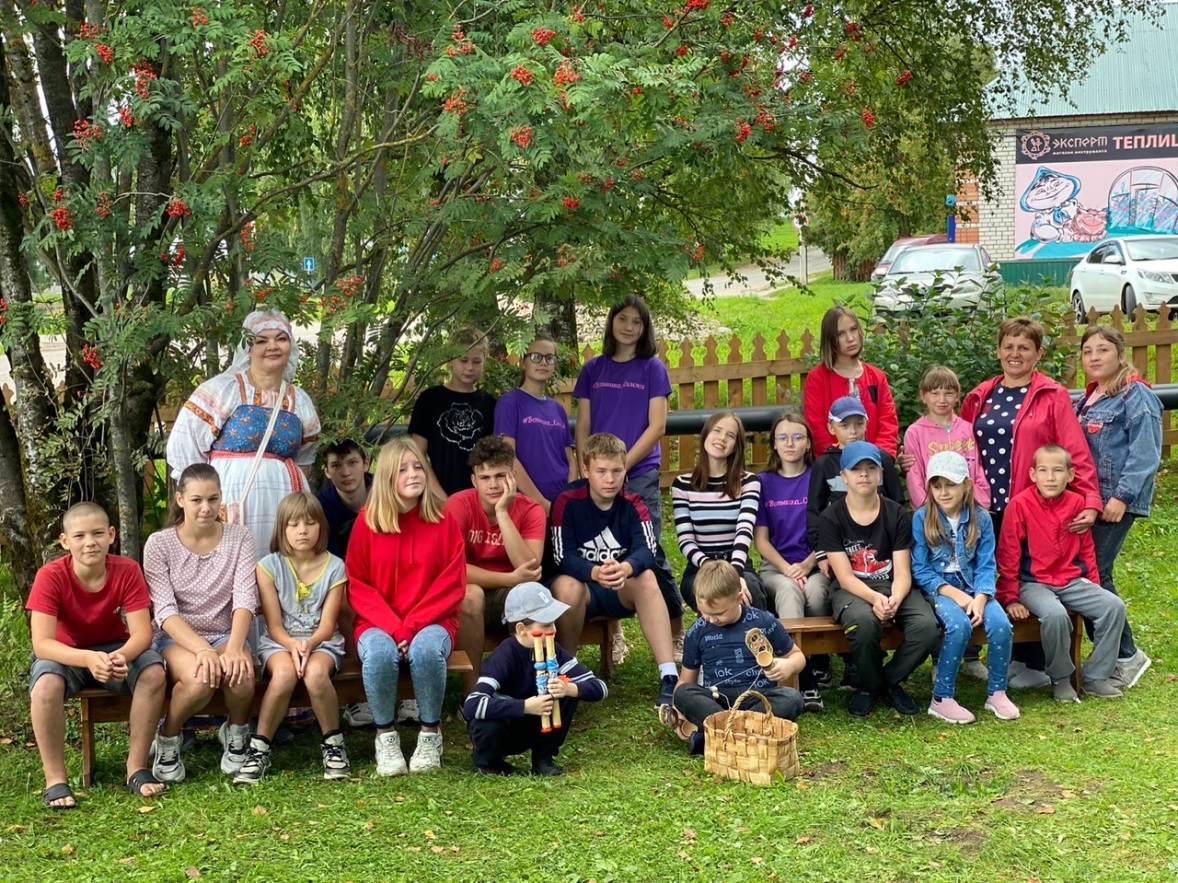 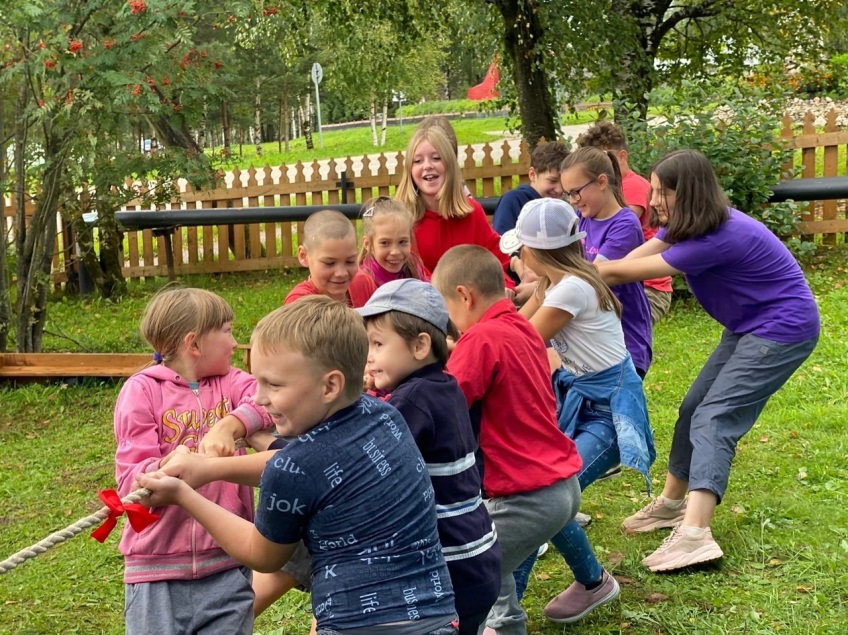 Осенняя игровая программа, поход (сентябрь, 2021г)
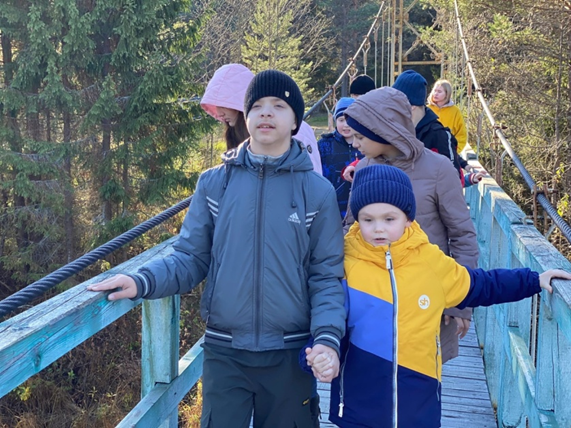 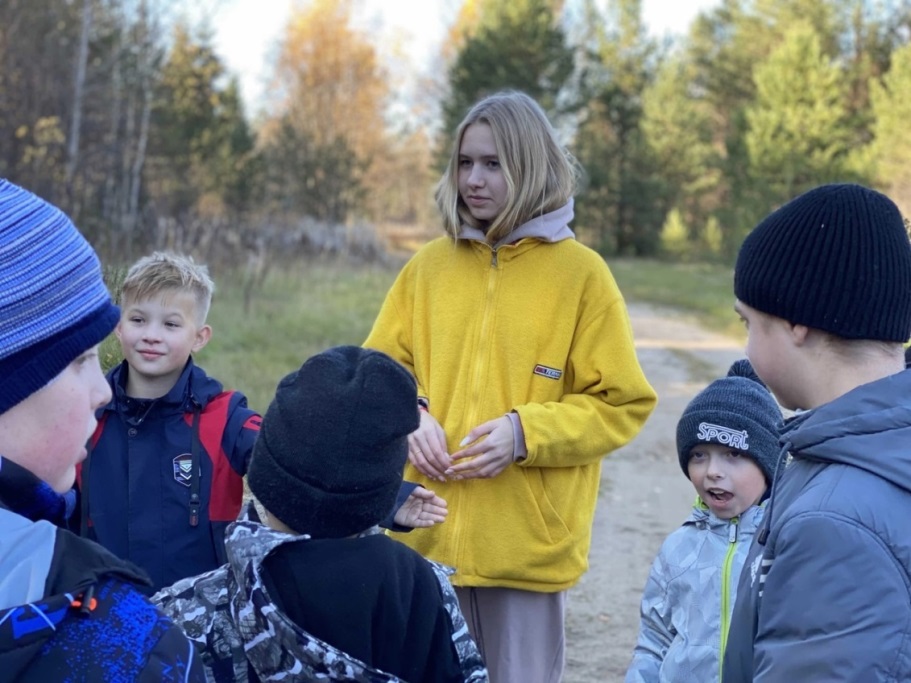 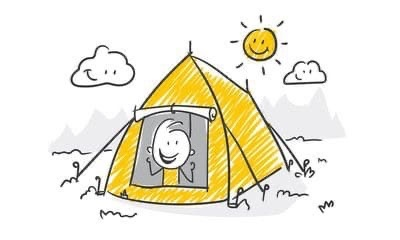 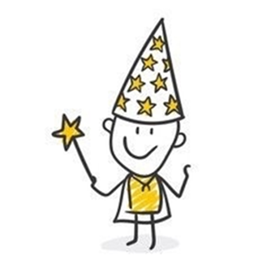 «Академия весёлых наук», октябрь, 2021г.
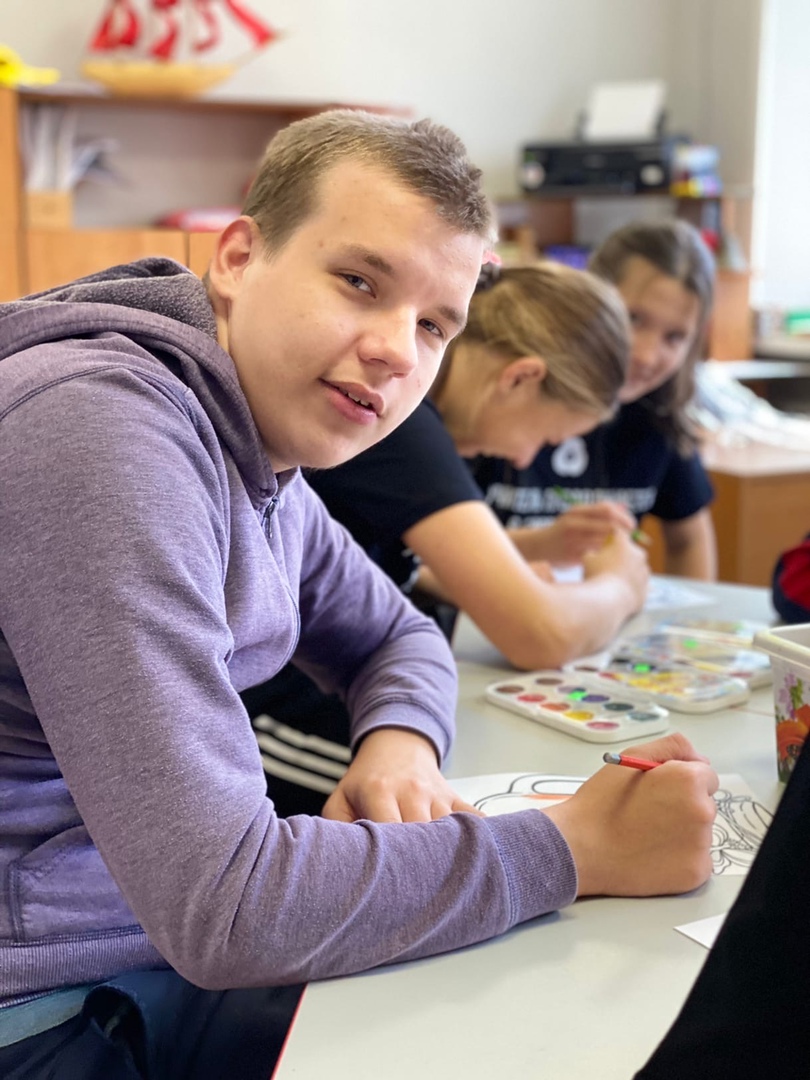 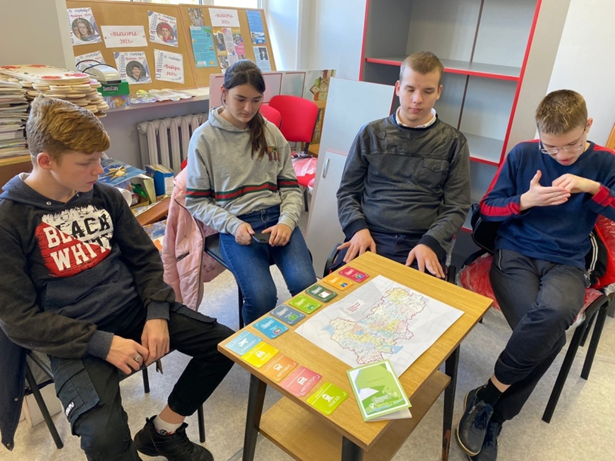 турниры по настольным играм «Ходилка - бродилка», ноябрь-декабрь 2021г.
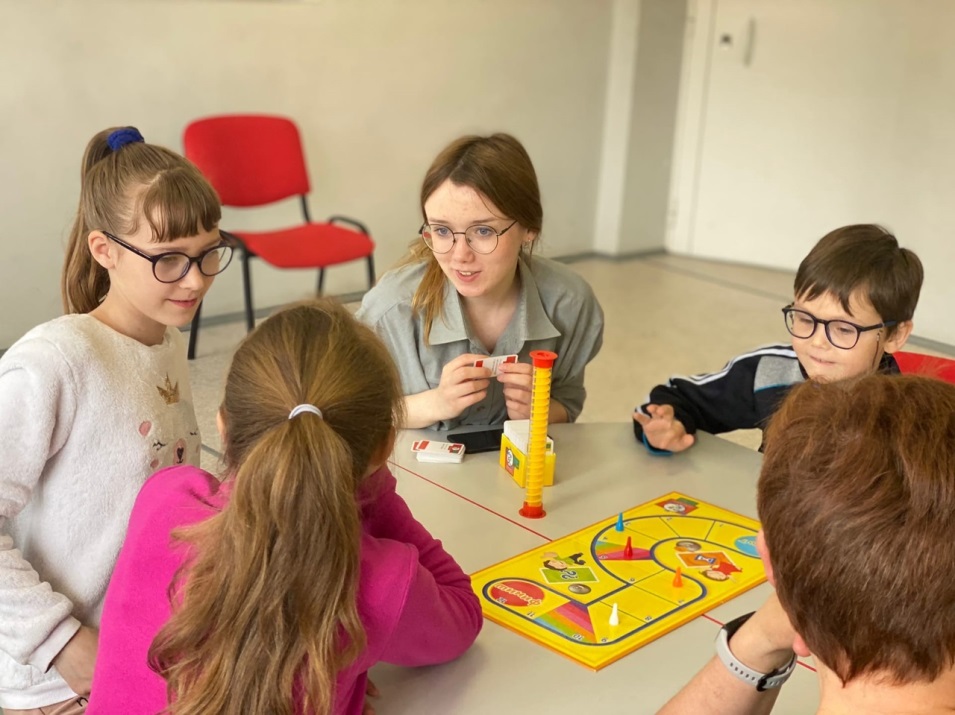 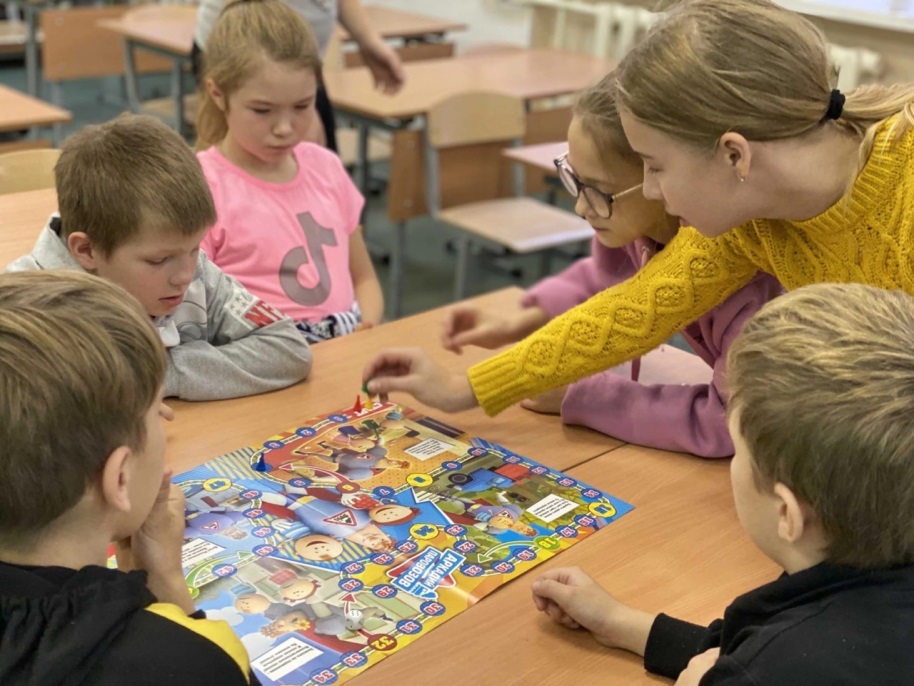 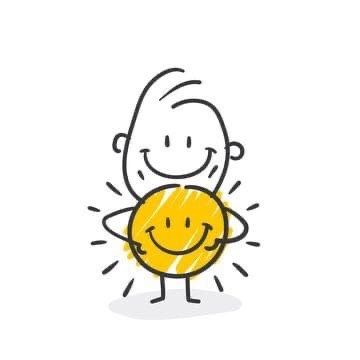 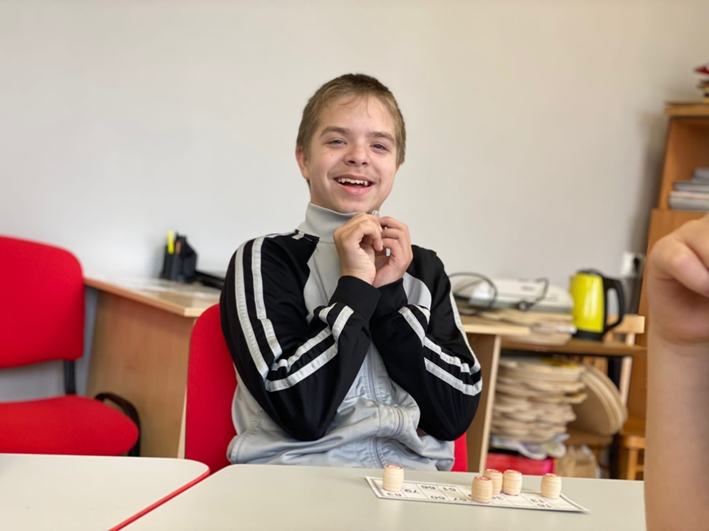 игры и эстафеты на лыжах "Все на лыжи!«, январь 2022г.
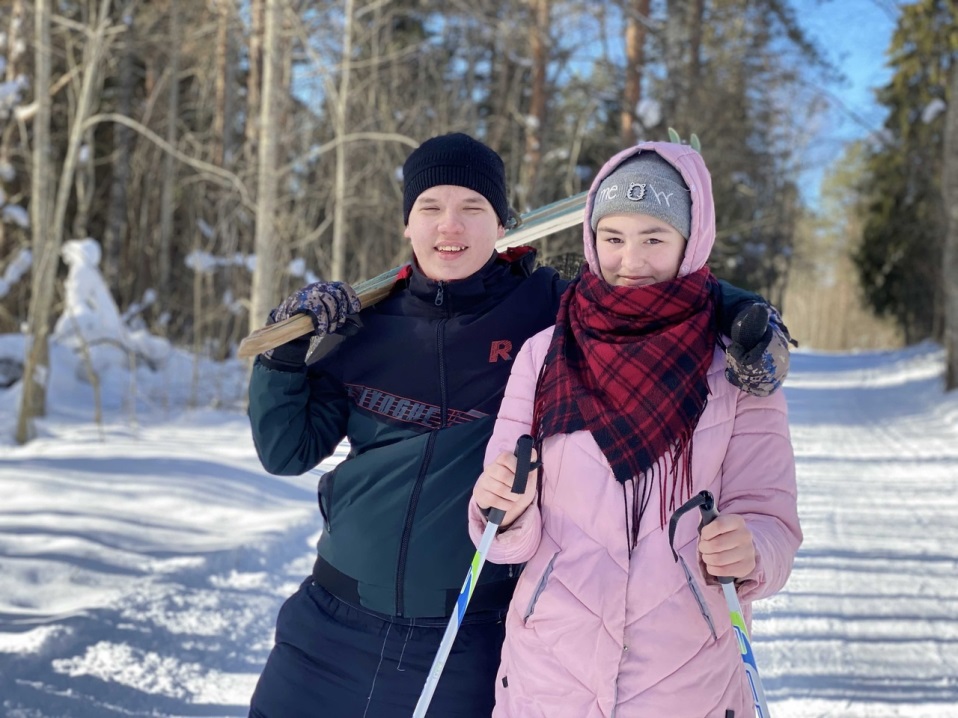 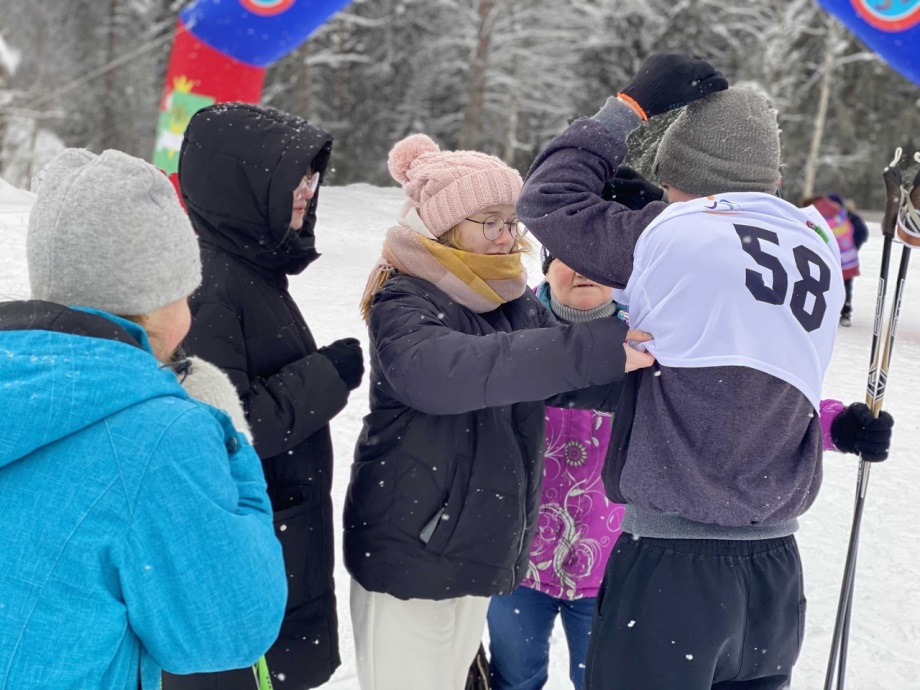 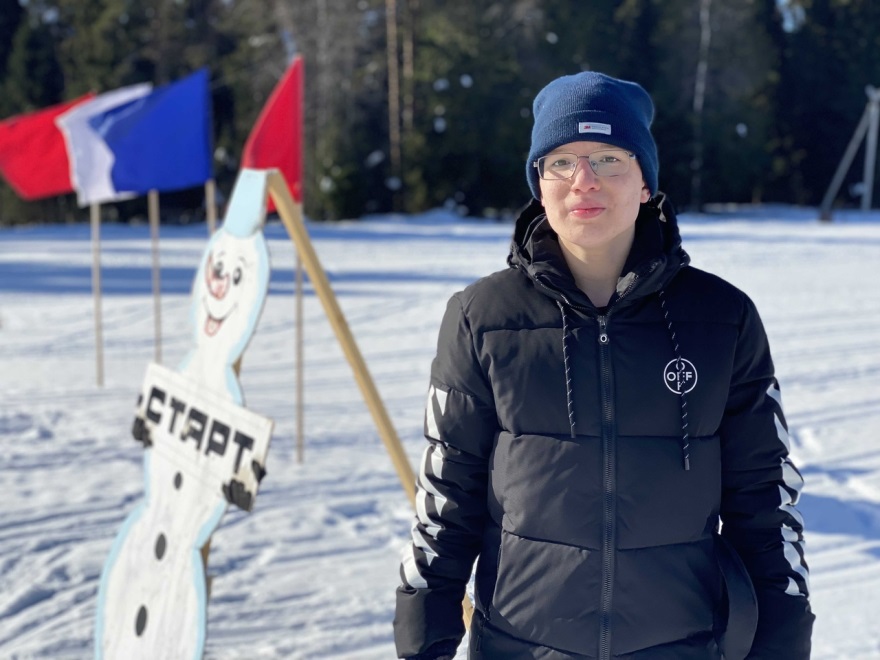 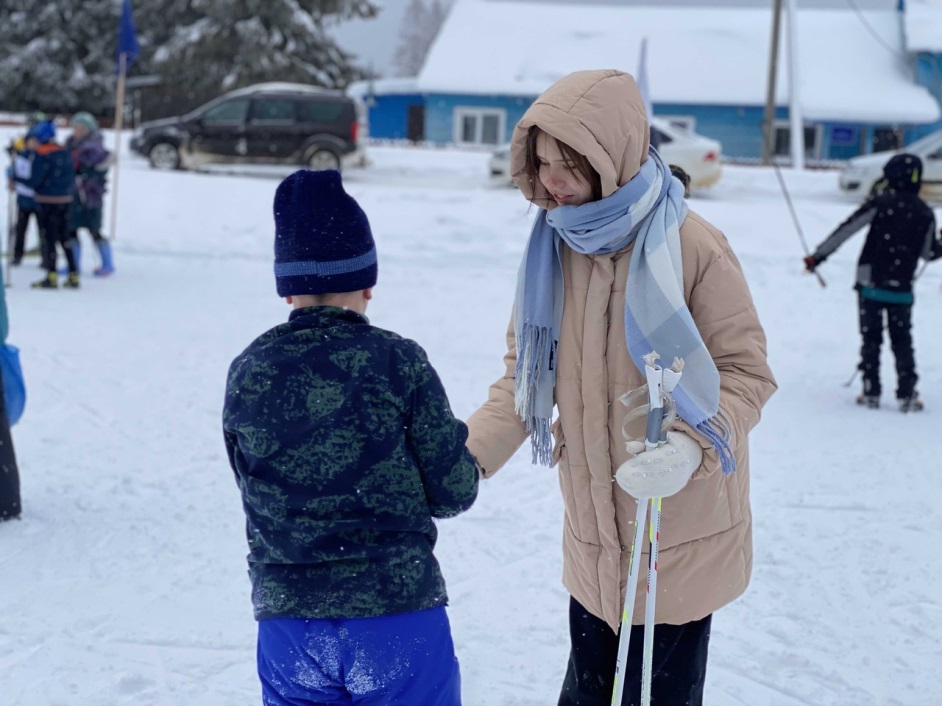 Игры и соревнования на санках и ватрушках, февраль-март 2022г.
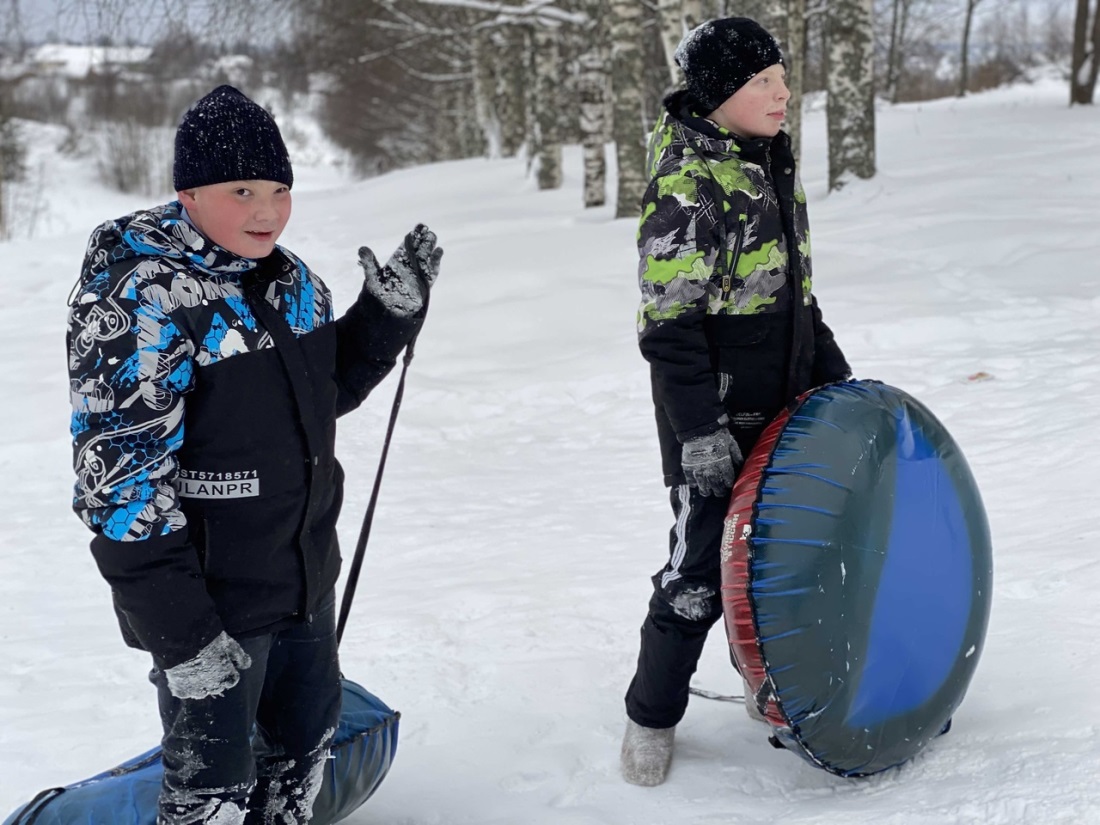 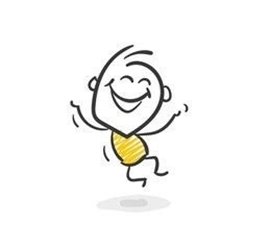 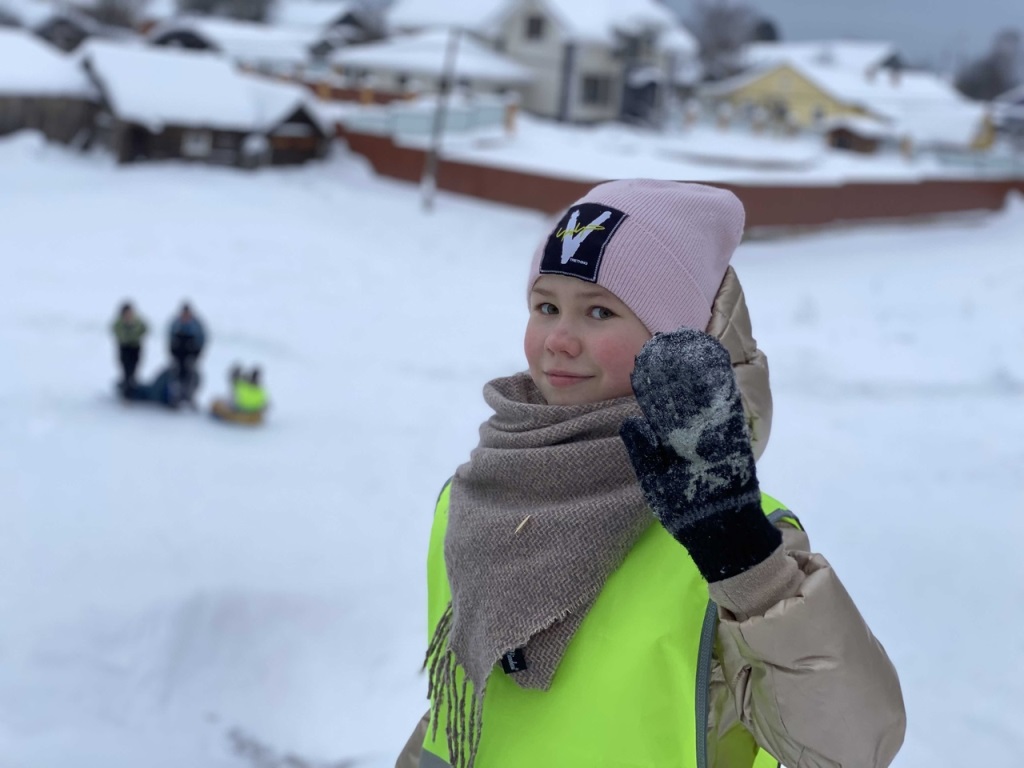 «Мой весёлый звонкий мяч» ,скандинавская ходьба. походы и прогулки.«Вместе весело шагать!...», «Неолимпийские игры» апрель-май 2022г.
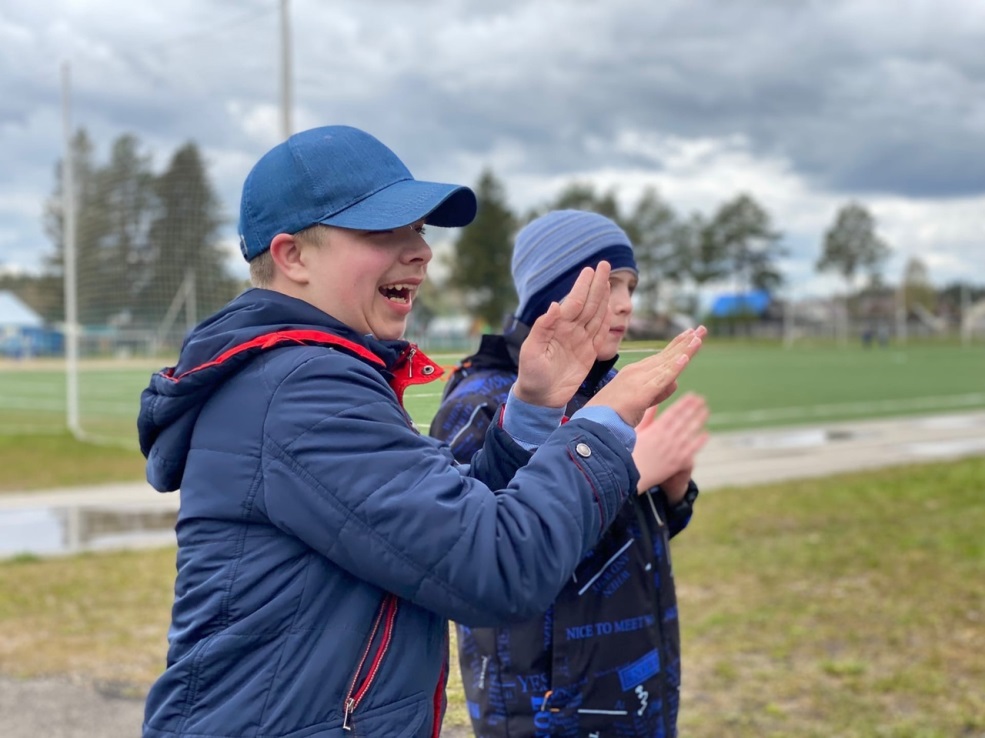 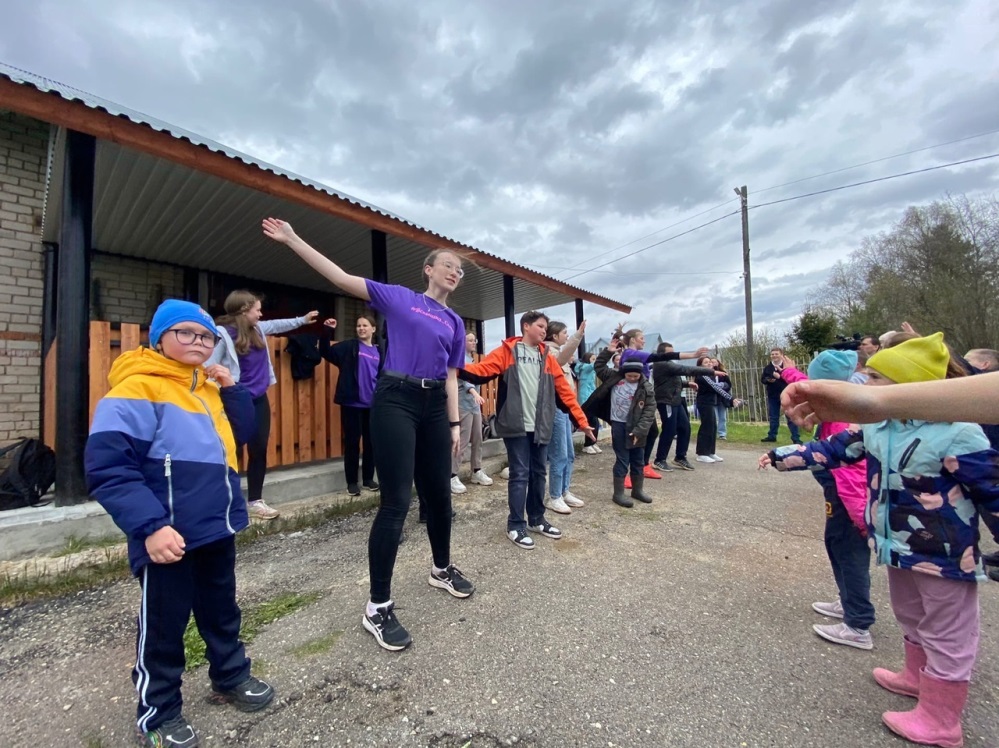 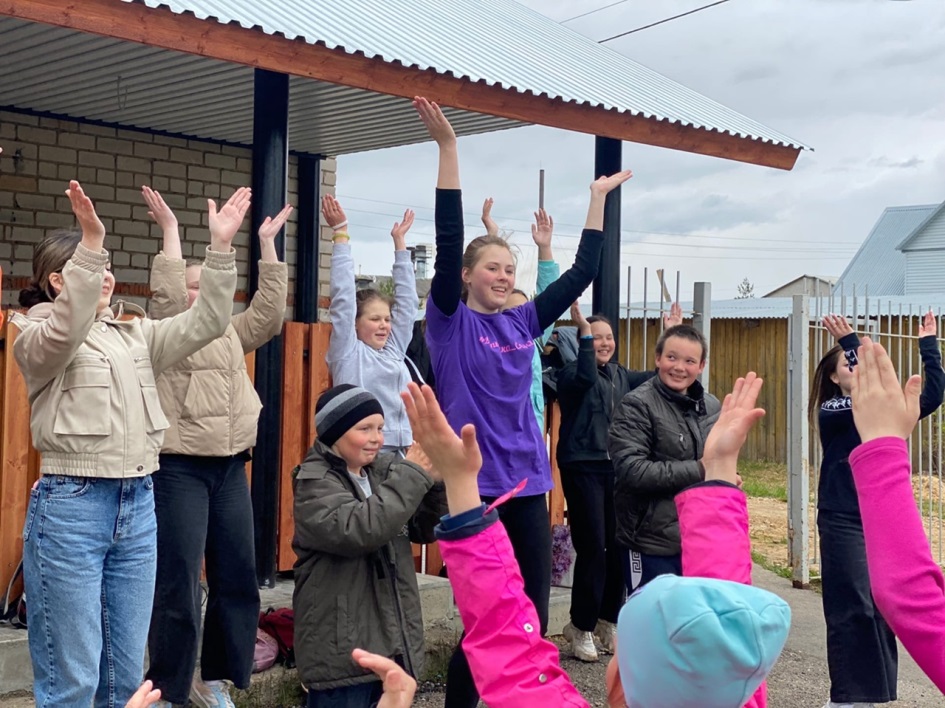 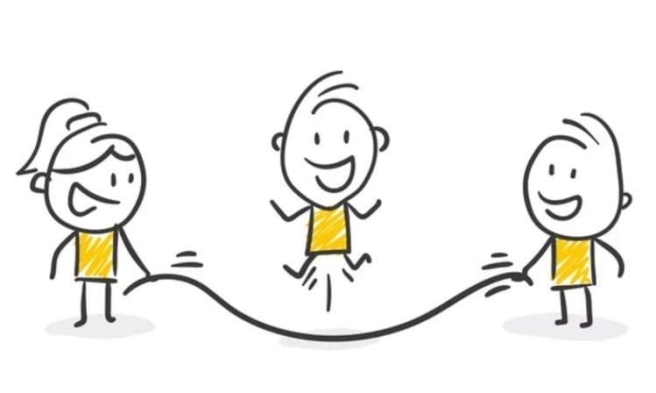 "Лето на спорте!«, июнь-август 2022г.
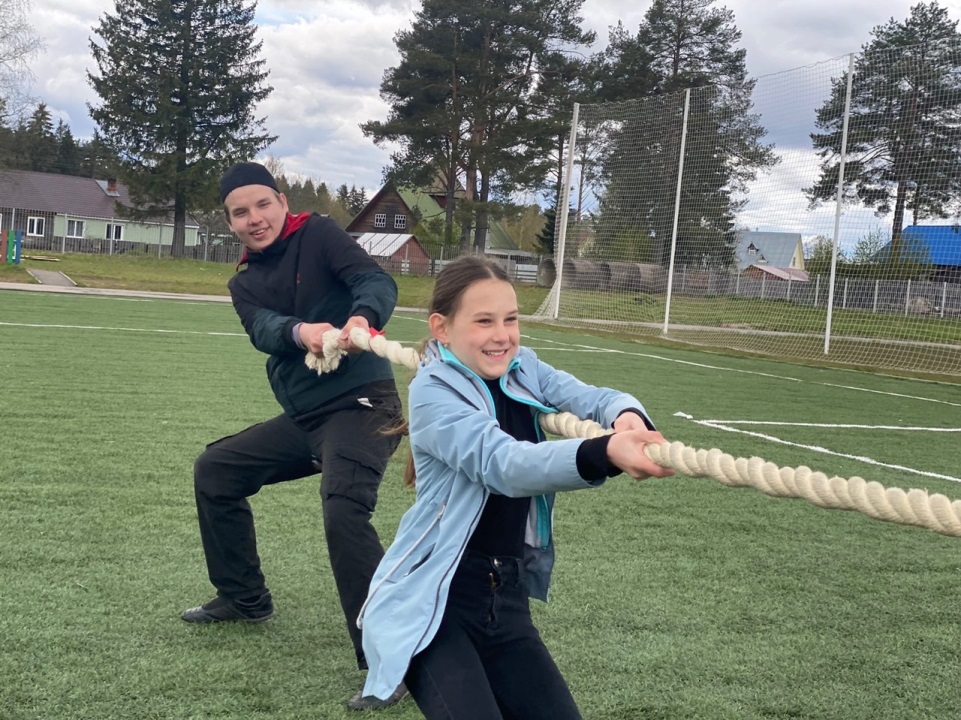 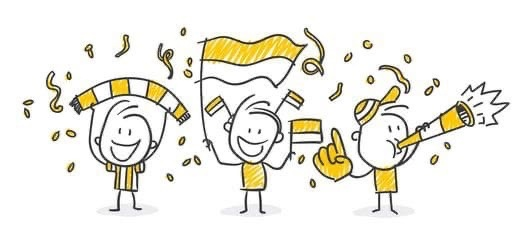 «Путешествие в старину: игры и развлечения в Доме деревенского быта в д.Раменье», сентябрь 2022г.
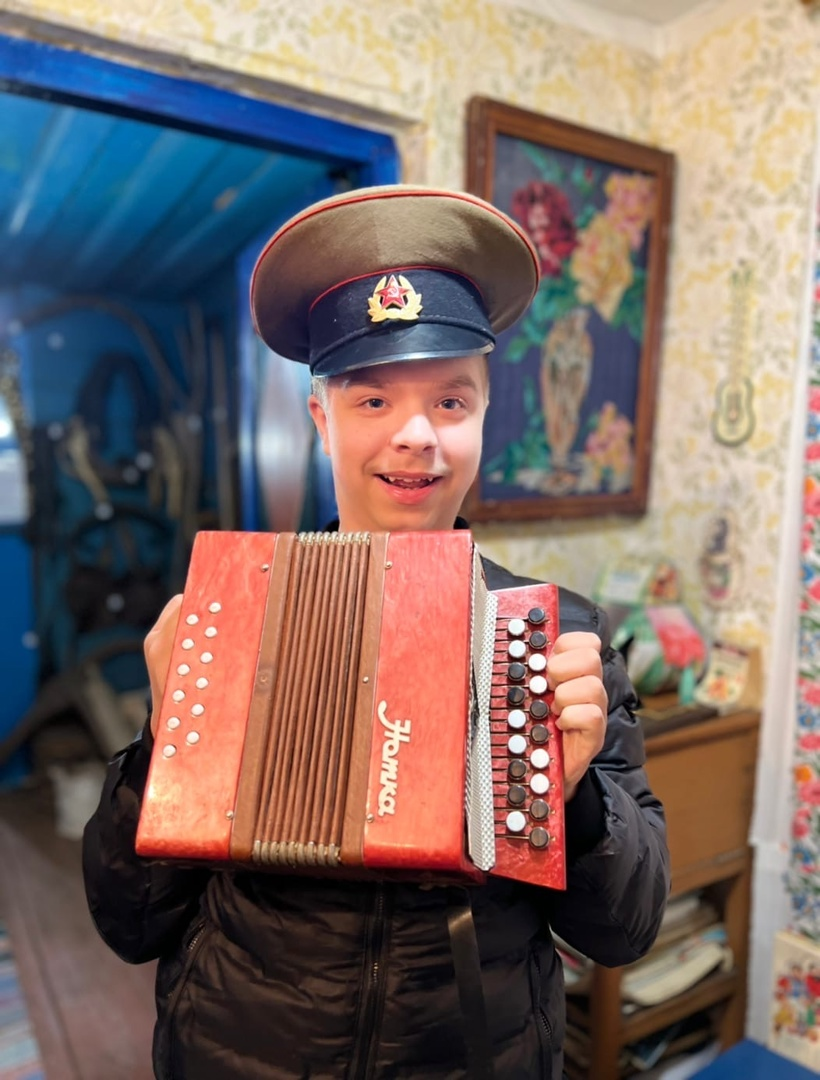 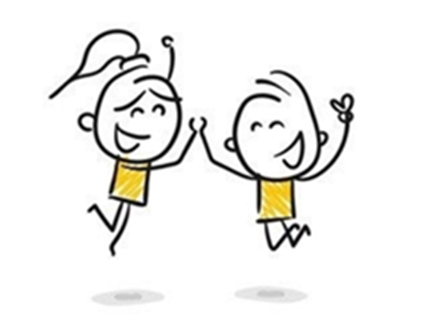 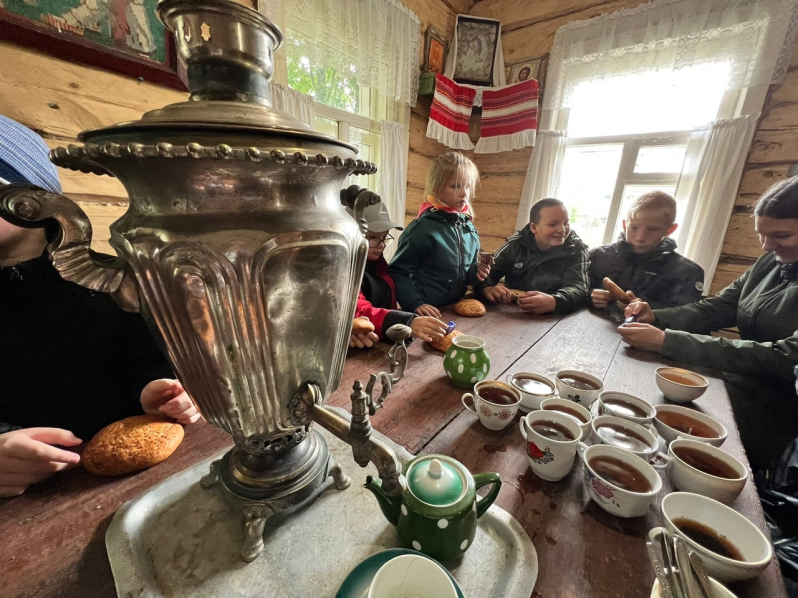 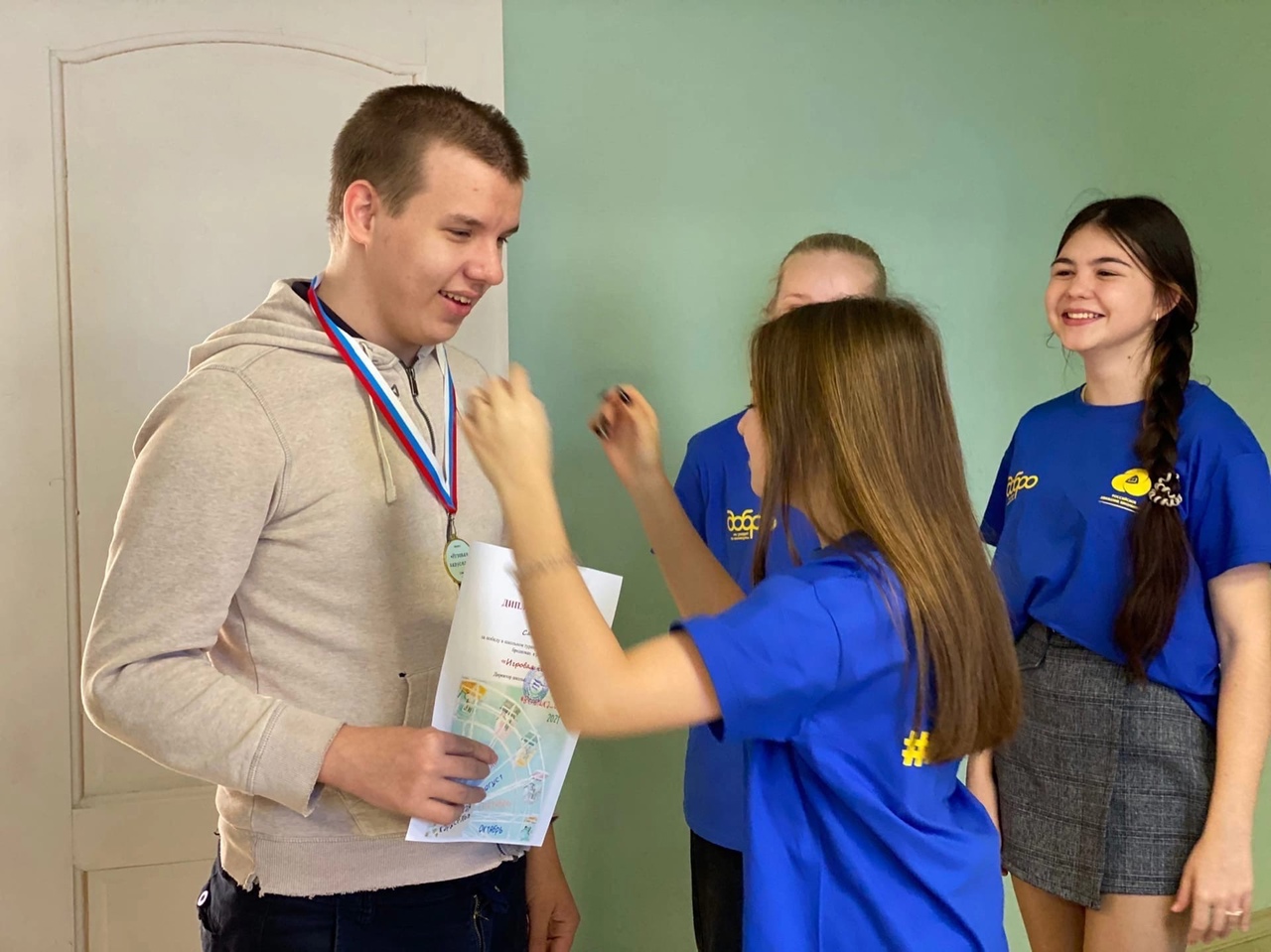 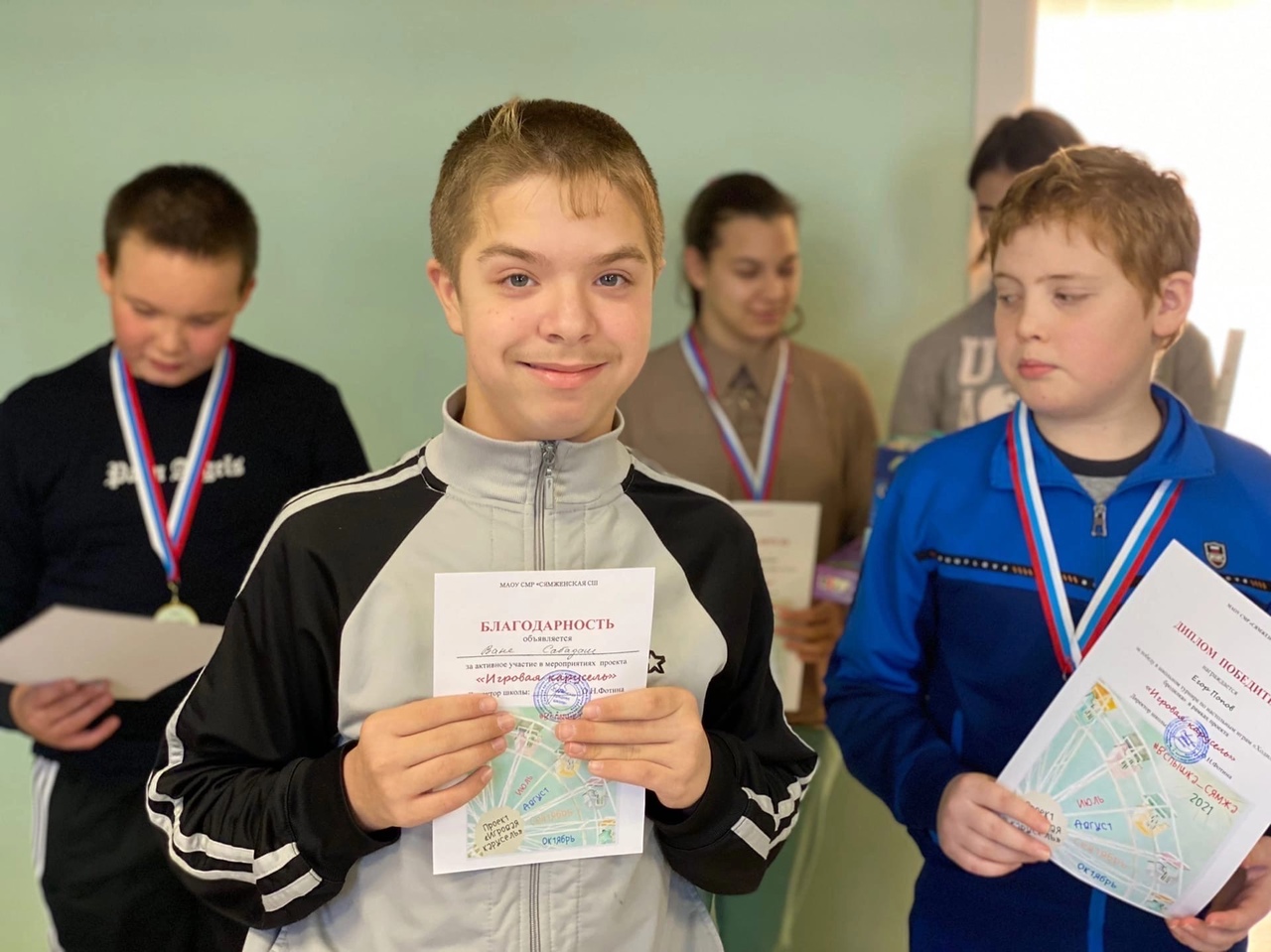 Партнёры проекта:-школьный педагог-психолог - школьный мед. работник - спортивно-оздоровительный комплекс «Кристалл» - БУК «Сямженский районный краеведческий музей»
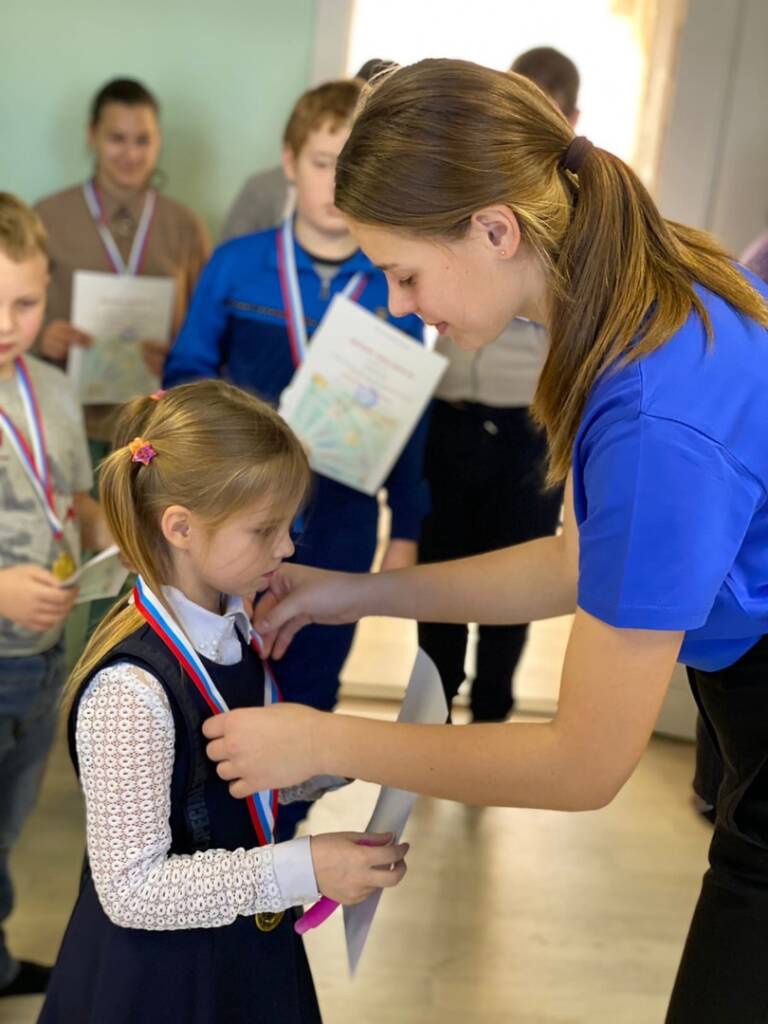 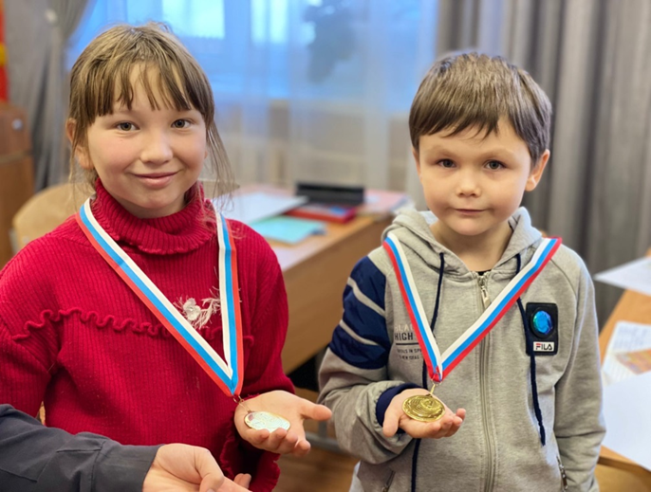 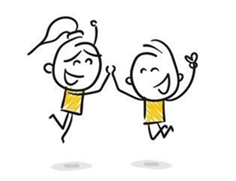 А что в итоге?  (количественные показатели)
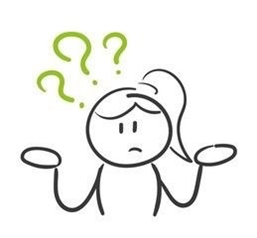 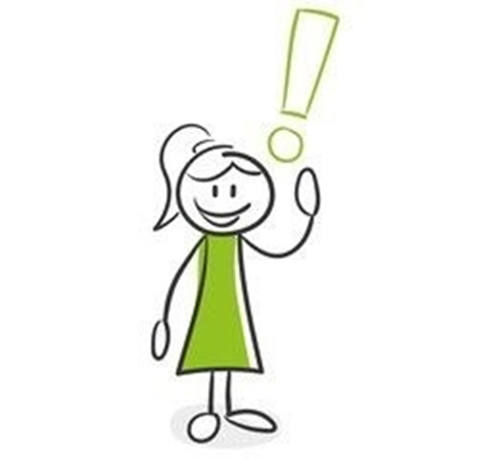 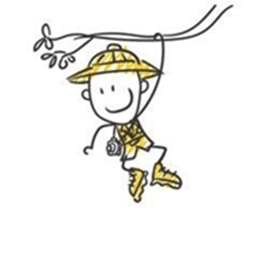 Качественные результаты
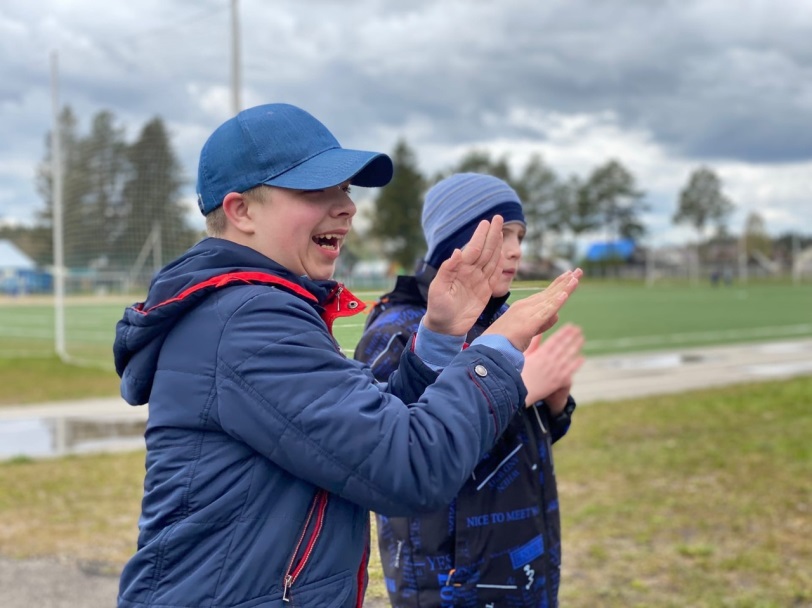 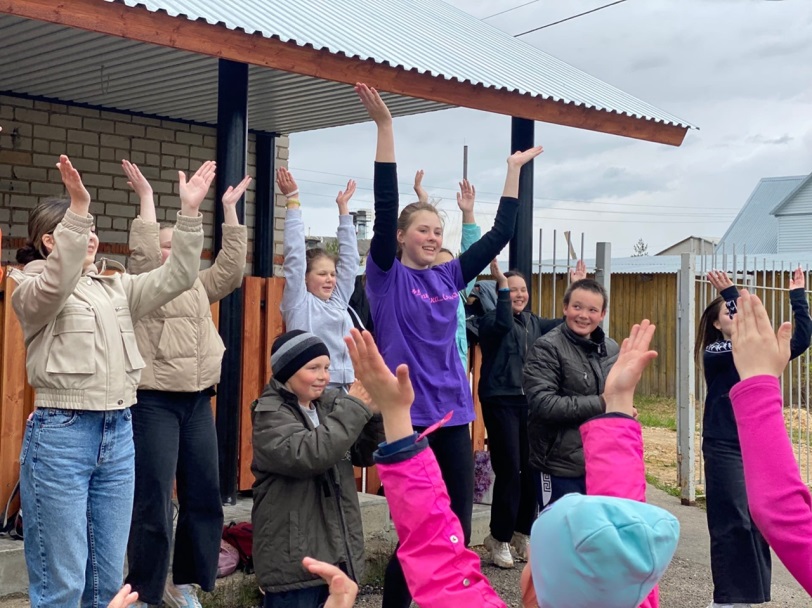 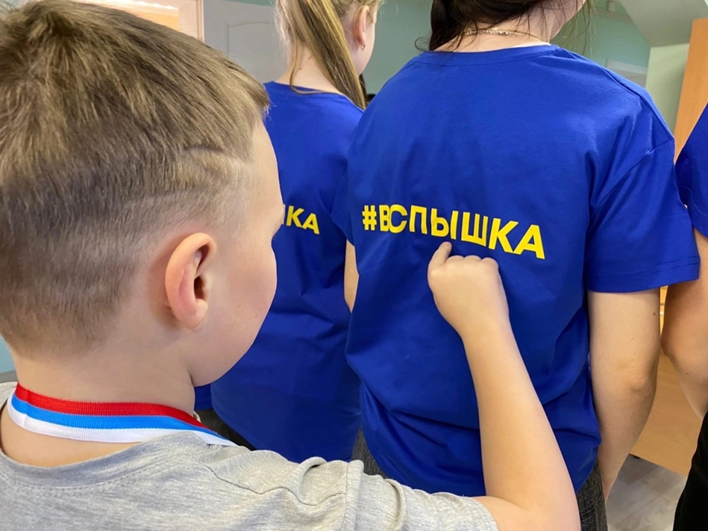 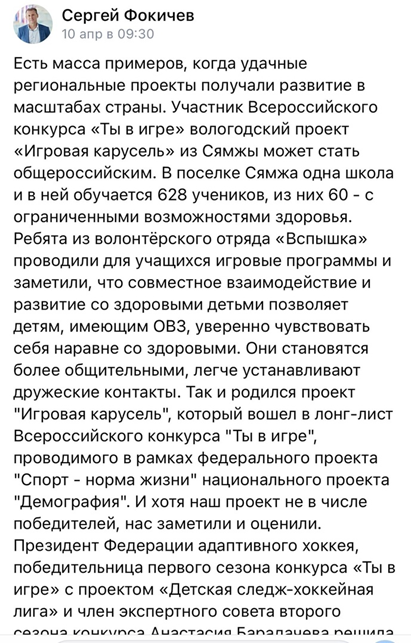 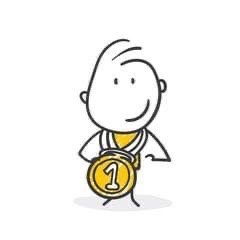 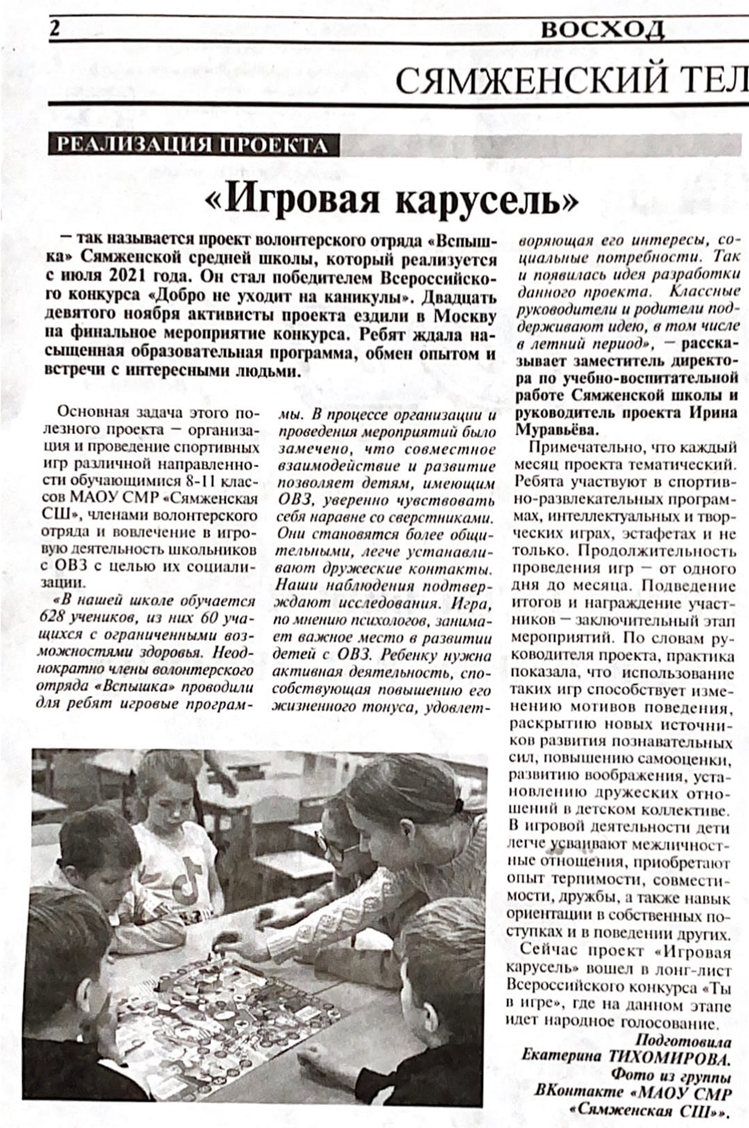 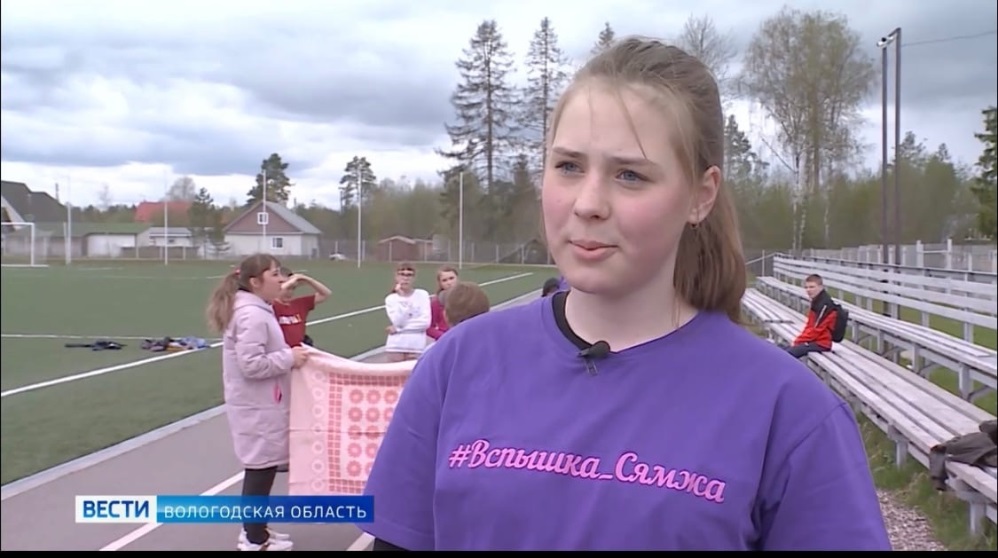 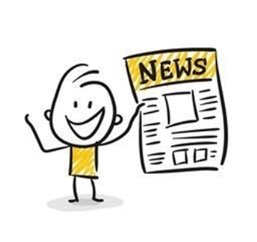 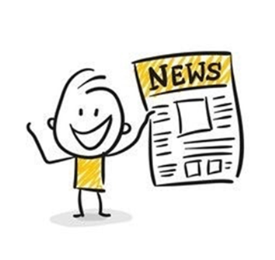 Ресурсы
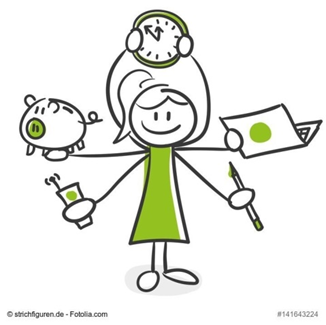 учебные кабинеты, спорт.зал школы;
 коллекция настольных игр;
спортивное оборудование (мячи, канат, обручи и др.)
Информационная поддержка:
группе ВК: https://vk.com/club133398186  (#Игровая_карусельСШ)
районная  газета «Восход»
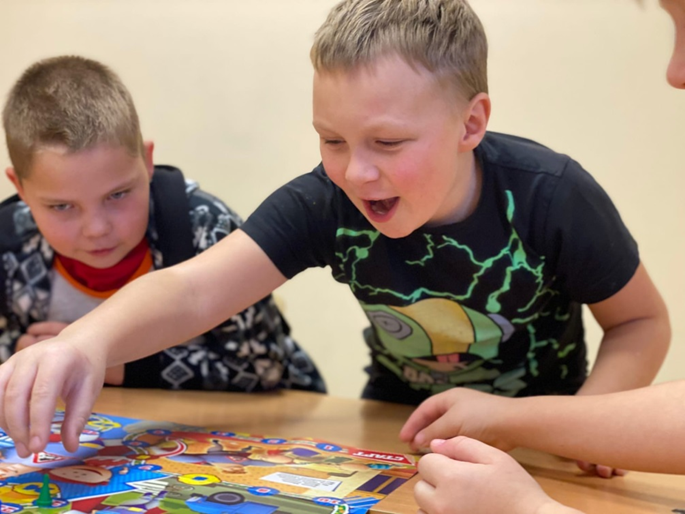 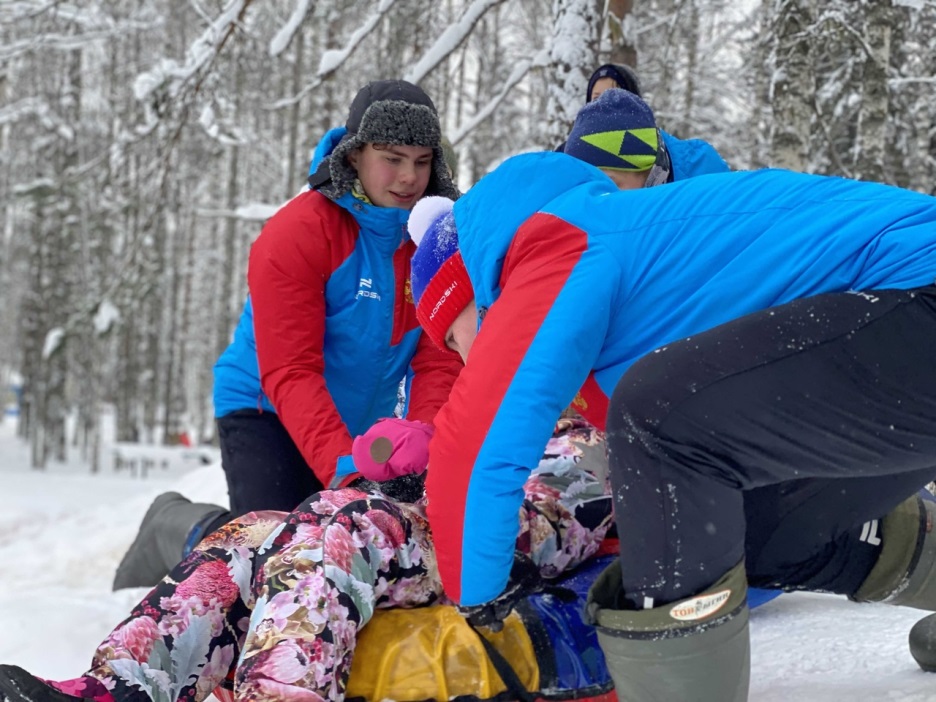 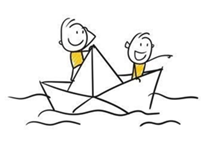 Дальше больше!
Октябрь - «Ладушка:  народные  игры и забавы» 
(праздник народных игр «Веселимся мы играем и нисколько не скучаем!»,  мастер-класс по народным играм, «Игровые перемены»)
Ноябрь - «Творческая лаборатория: творческие мастер - классы и игры» 
(«Теневой театр», «Воздушные истории»,  «АРТмарафон»)
Декабрь-Март «Зимние игры и развлечения»
Апрель - «Ходилка -  бродилка:  настольные игры» (10 турниров)
Май – «Игры нашего двора:  дворовые игры и игры на асфальте» ( 5 игровых  мероприятий (игры на асфальте), Фестиваль дворовых игр)
Июнь,  Июль, Август - «Лето на спорте: спортивные игры» 
(«Неолимпийские игры»,  «Комический футбол», «Старт - азарт», «Весёлые  старты»,  «Полоса препятствий»)
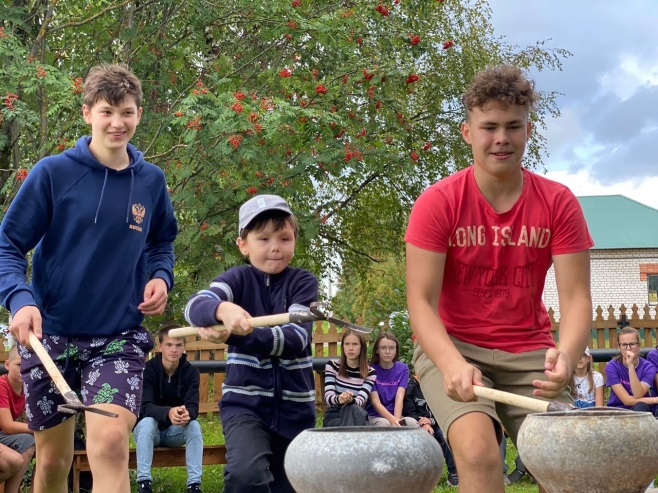 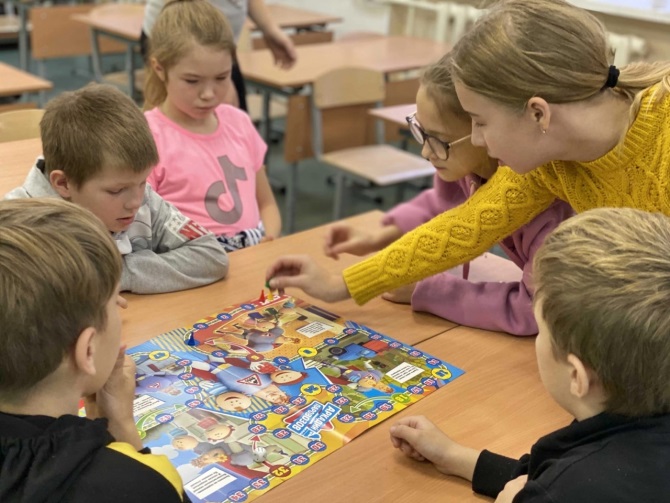 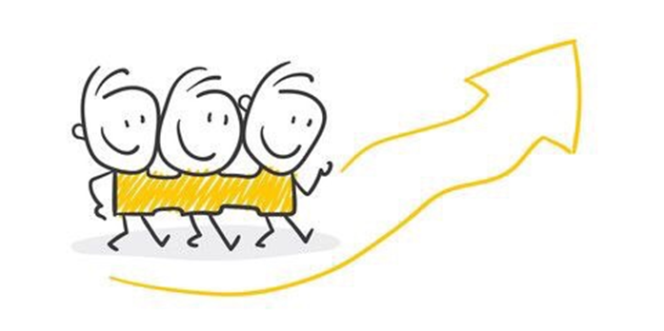 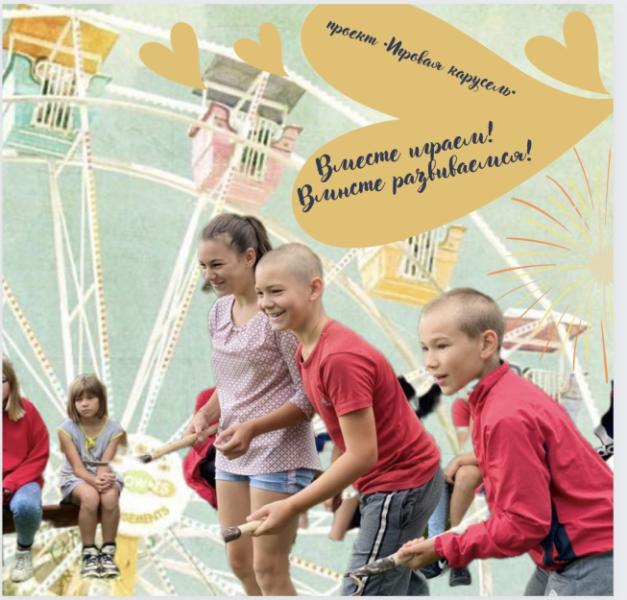 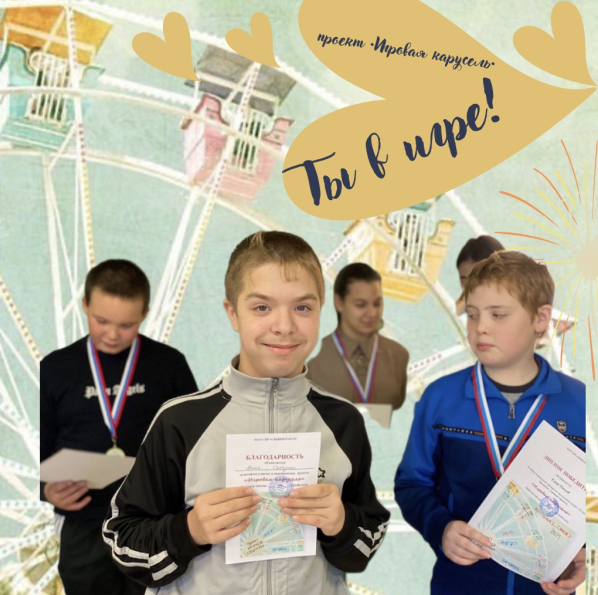 https://vk.com/public206256910
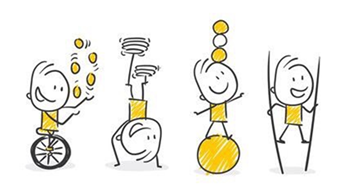 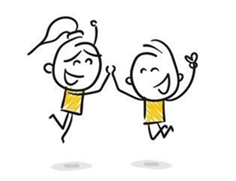 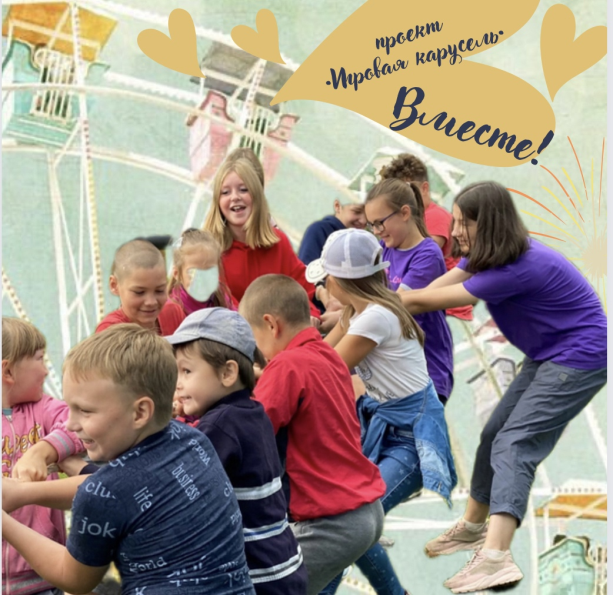 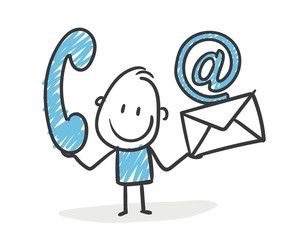 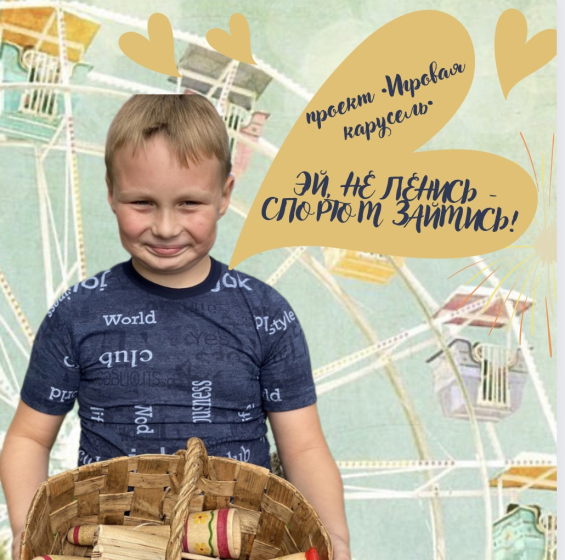 mur.i.u@yandex.r8 921 128 61 28
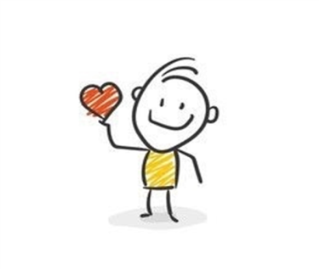 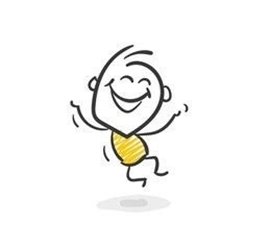 Спасибо!